50th Meeting of the APEC Expert Group on Energy Efficiency & Conservation (EGEE&C), Moscow, Russia.
ECONOMY UPDATES for Chinese Taipei
Tony Wen-Ruey Chang
Industrial Technology Research Institute
Chinese Taipei
Oct. 6-7, 2017
1. Energy Situation
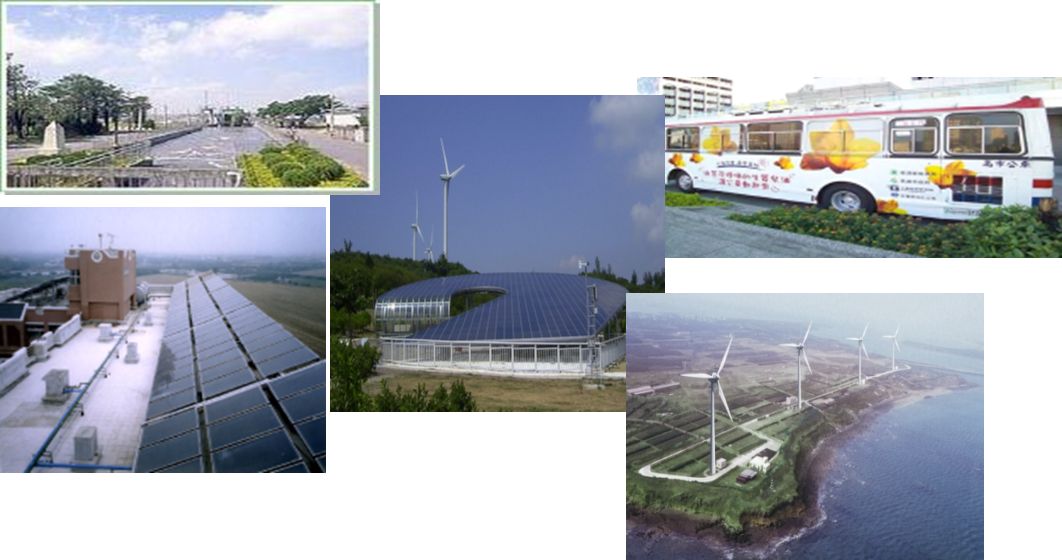 1. Energy Situation (1/3)
Trend of GDP, Energy and Electricity Consumption Growth
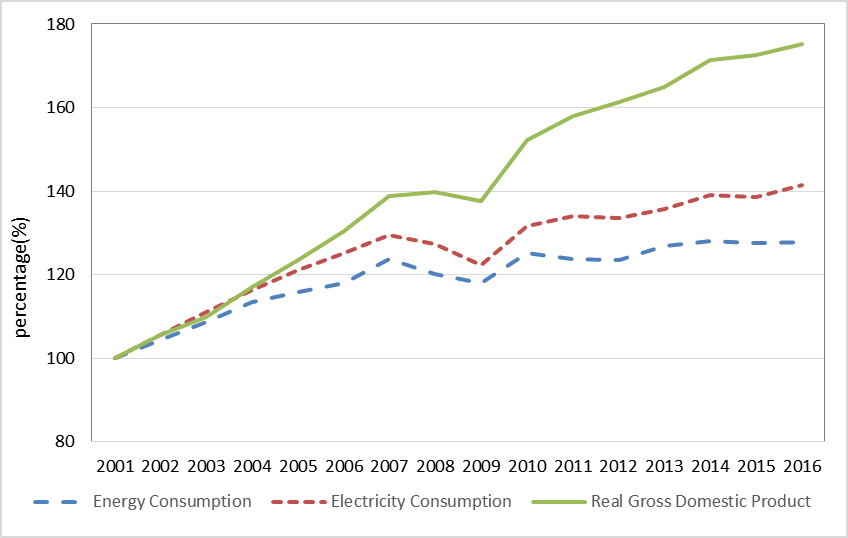 GDP 3.81%
GDP growth is faster than electricity consumption  since 2004
Electricity Consumption 2.34%
Energy Consumption 1.65%
GDP growth is faster than energy consumption since 2002
Source： Energy Statistics 2017, Bureau of Energy, Chinese Taipei.
1. Energy Situation (2/3)
Trend of Per Capita Real GDP and Per Capita Energy Consumption
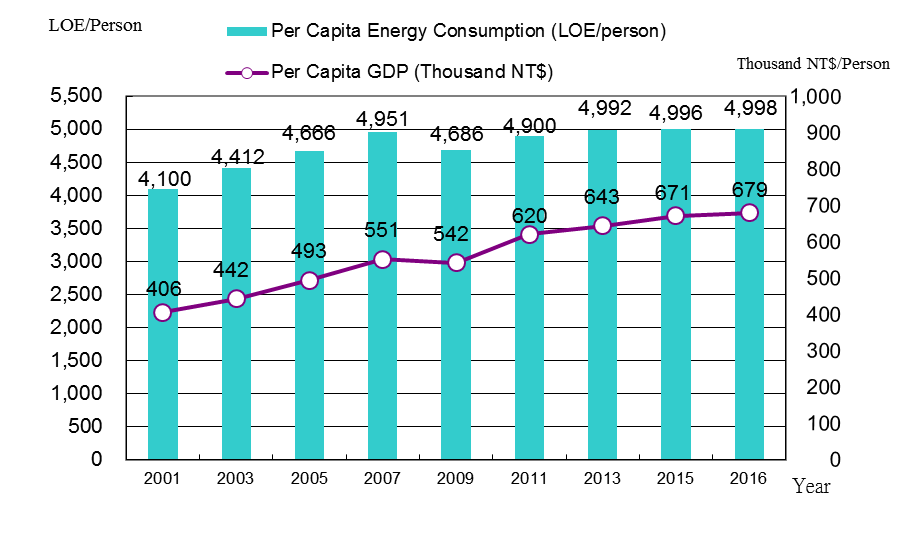 Source： Energy Statistics 2017, Bureau of Energy, Chinese Taipei.
1. Energy Situation (3/3)
Trend of Energy Productivity and Energy Intensity
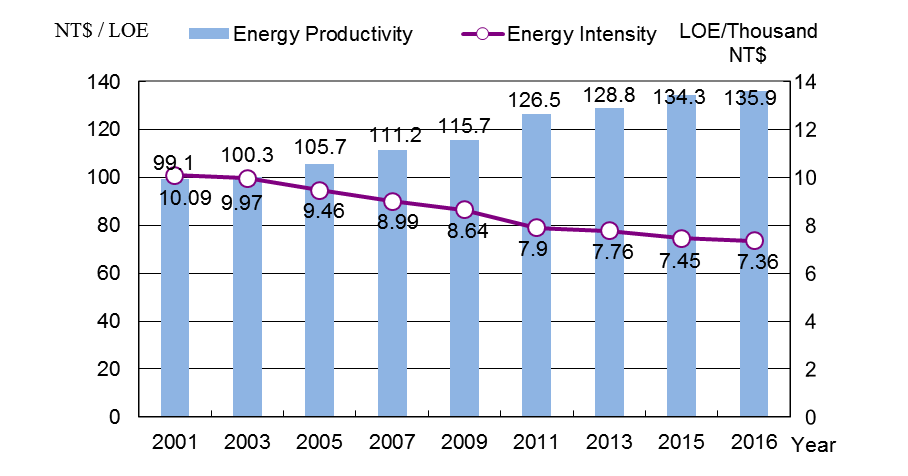 Decrease by 2.26% per annum since 2005
Source： Energy Statistics 2017, Bureau of Energy, Chinese Taipei.
2. Energy Policy Framework
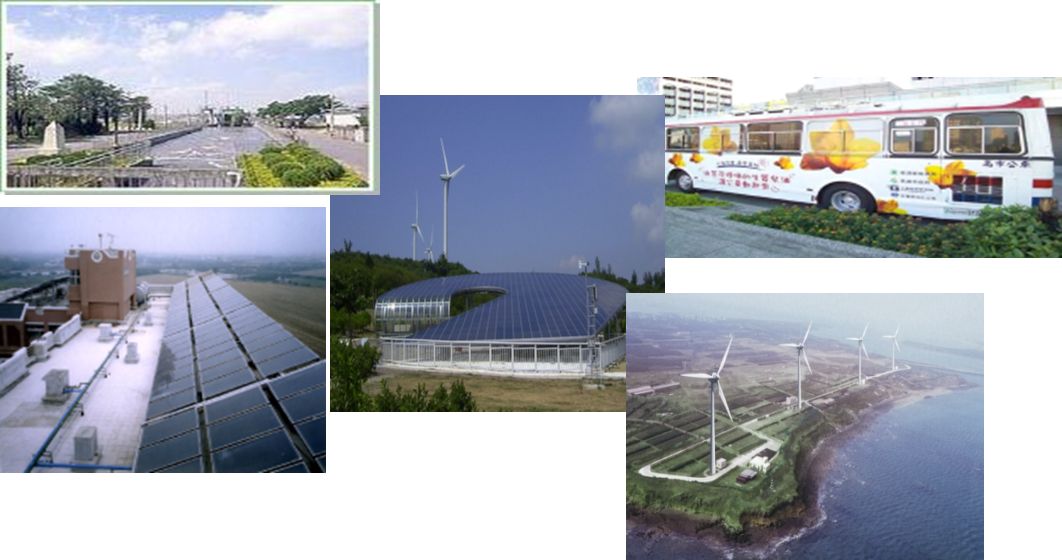 2. Energy Policy Framework (1/5)
The Overall Goal on Energy Conservation and GHGs Emission Reduction
(1)   The Aim of Energy Conservation 
To annually increase more than 2% of energy efficiency next eight years, and make energy intensity decrease by 20% or above in 2015 comparing with 2005; moreover, to make energy intensity decrease by 50% or above in 2025 by means of technological breakthroughs and supporting measures.
(2)   The Aim of Carbon Reduction
Reduce national carbon dioxide emissions, that is, the amount of emissions in 2020 decrease to the amount in 2005, and decrease the amount of carbon dioxide emissions in 2025 to the amount in 2000.
Source： Policy & Program 2017, Bureau of Energy, Chinese Taipei.
7
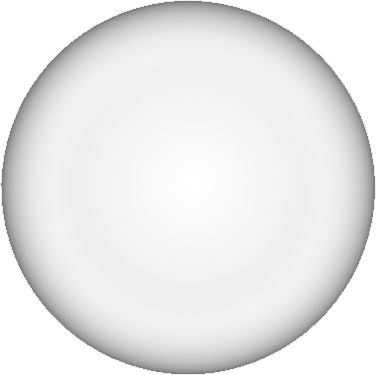 10 Major Benchmarking Programs and 35 Benchmarking Plans
Master Plan on Green Energy and Low Carbon 10 Major Benchmarking Programs
2. Energy Policy Framework (2/5)
Master plan on Green Energy and Low Carbon
Low carbon Energy System
Low Carbon
Industry
Green Transportation
Low Carbon Community & Society
Sound Legal Framework
Energy Saving and Emission Reduction Technology
Low Carbon Public Construction
Energy Saving and Emission Reduction Education
Public Communication
Green Agriculture & Building
8
Source： Policy & Program 2017, Bureau of Energy, Chinese Taipei.
2. Energy Policy Framework (3/5)
The Effect of Implementation and Important Milestones
Finish “Plan for departments’CO2 Emission reduction in 2020 and 2050”
Establish "Energy conservation & carbon reduction service group“
Plan to finish "Our overall strategy-oriented energy efficiency and strengthen the methods" and "Specific measures of energy conservation & carbon reduction in residential, commercial and transport sector“
Finish "Strengthen the operating mechanism for Executive Yuan’s Energy Conservation & Carbon Reduction Promotion Board"
Source： Policy & Program 2017, Bureau of Energy, Chinese Taipei.
2. Energy Policy Framework (4/5)
The Effect of Implementation and Important Milestones
Create a new era of renewable energy --
 The density of installing solar water heating systems ranks 5th in the world
Manufacturing for large-scale wind turbines (2MW) ranks 8th in the world
Fully promote Biodiesel from B1 to B2 (add 2 % of biodiesel to diesel oil). 
Build a world-class scale, The largest solar power plant in Chinese Taipei with installed capacity to 4.6MW.
Source： Policy & Program 2017, Bureau of Energy, Chinese Taipei.
2. Energy Policy Framework (5/5)
The Effect of Implementation and Important Milestones
Move toward to low-carbon society and general carbon reduction --
Power-saving competition: since 2008 until November 2011, people saved 13.8 billion degrees (quite 1.86 times of Taipei households’ annual electricity consumption in 2000). 
Low-carbon island in Penghu, and four large low-carbon model of urban development. 
By September 2011, complete replacing 690,000 LED traffic lights.
Implement labeling energy efficiency classification and promote the peremptory norms for specific energy users to conserve energy (such as air-conditioning shall not leak).
Source： Policy & Program 2017, Bureau of Energy, Chinese Taipei.
3. Energy Efficiency Management
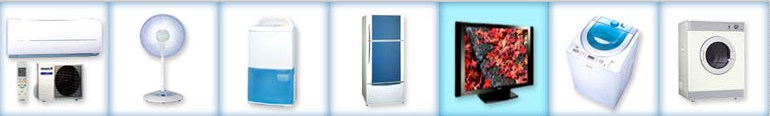 Mandatory Energy Efficiency Management Programs
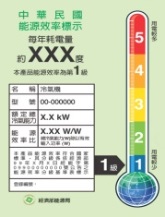 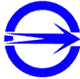 Voluntary Energy Efficiency Management Program
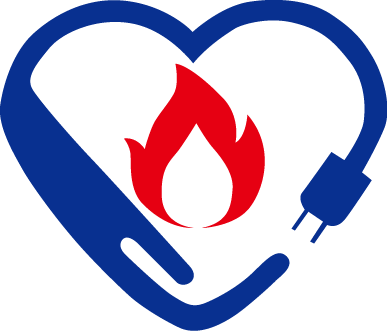 Mandatory Energy Efficiency Management Programs
MEPS  & 
Energy Efficiency Grade Labeling System
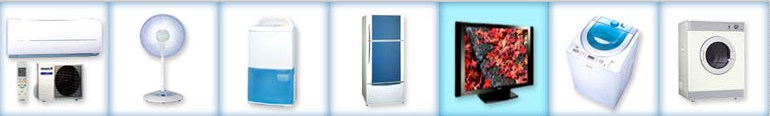 MEPS for Drinking Water Machine
History:
Warm-Hot & Chilled-Warm-Hot Drinking Water Dispenser standard  will take effect in Jan. 01 2018.
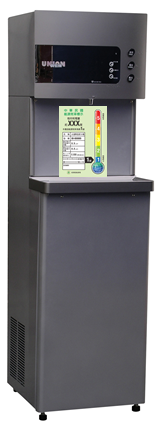 Test method: 
CNS 3910 Drinking Water Dispenser for piping water supply under 60L/h with electric heater for hot water and refrigeration/TE system for chilled water
Energy Efficiency Standard:
(MEPS)
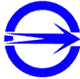 Notes:
Veq=V1×K1+(V2×K2)/3
V1 is the nameplate values of hot-water tank(unit：liter); K1= (Th–Tamb) / (100 –Tamb)
V2 is the nameplate values of iced-water tank(unit：liter); K2= (Tamb –Tc) / (Tamb)
Testing and calculation of normalized standing loss per 24h (Est,24) & standing loss (E24) shall comply with CNS 3910 in Chinese Taipei.
Drinking Water Dispensers
(will take effect in Jan. 01 2018)
Energy efficiency grade labeling requirements for Warm-Hot Type
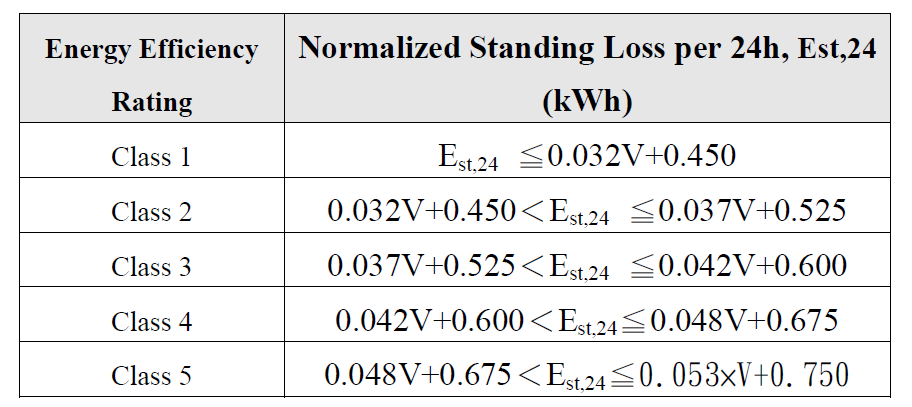 Energy efficiency grade labeling requirements for Chilled-Warm-Hot Type
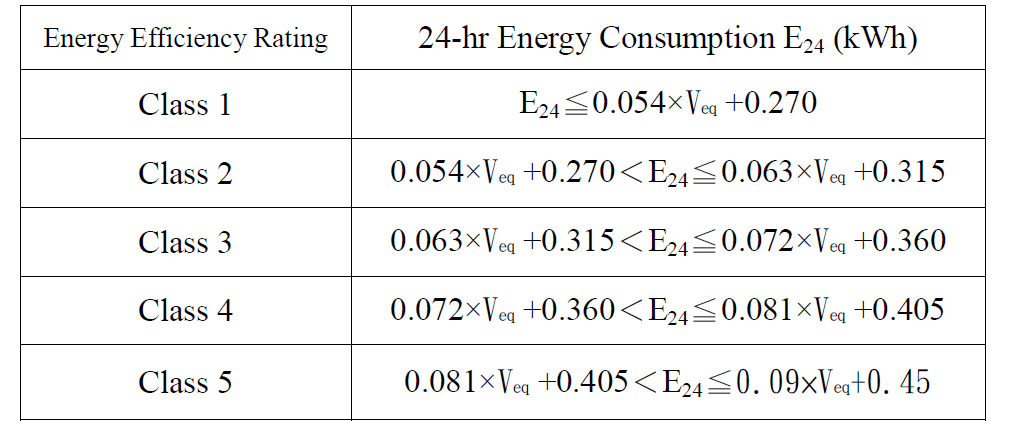 Electric Refrigerators and Freezers
Revised energy efficiency grade labeling regulation will take effect in Jan. 01 2018,  but MEPS will keep as the same as carried out in 2011.	
Test and calculate actual energy factor (E.F.) values of refrigerator according to CNS 2062. (EF=Veq / energy consumption for 30 days)
MEPS
Energy efficiency grade labeling regulation
Electric Refrigerators and Freezers
Energy Consumption Comparison for MEPS & the energy efficiency grade labeling standard
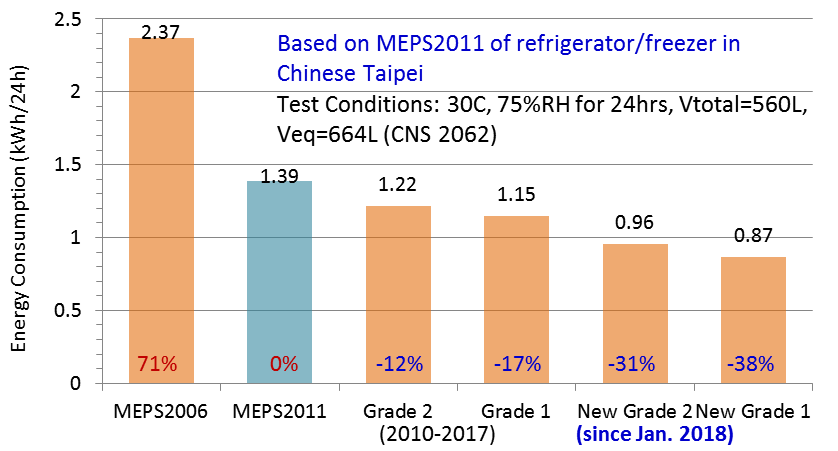 Electric Refrigerators and Freezers
Market share for new Grade 1 & Grade 2 of revised energy efficiency rating standard in Chinese Taipei
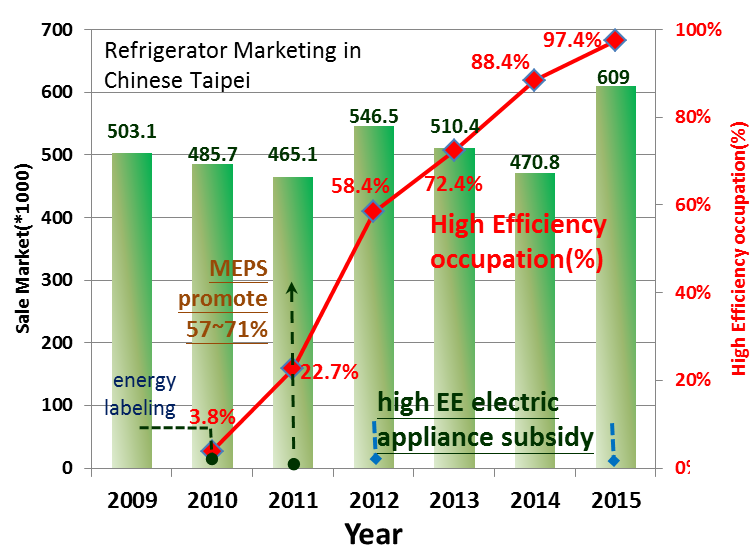 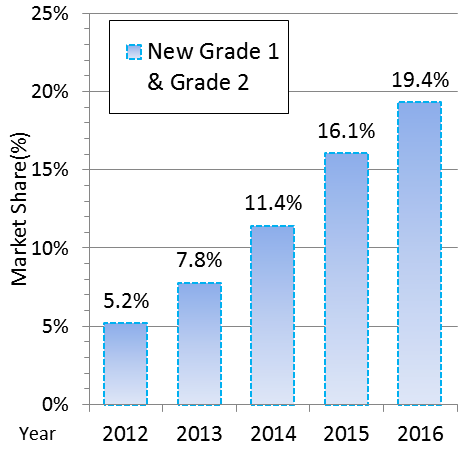 Revised Program (2018~)
Current Program (2010~2017)
Dehumidifier
Revised energy efficiency grade labeling regulation will take effect in Jan. 01 2018,  but MEPS will keep as the same as carried out in 2011.	
Test and calculate actual energy factor (E.F.) values of dehumidifier according to CNS  12492 (EF= Capacity / energy consumption)
MEPS
Energy efficiency grade labeling regulation
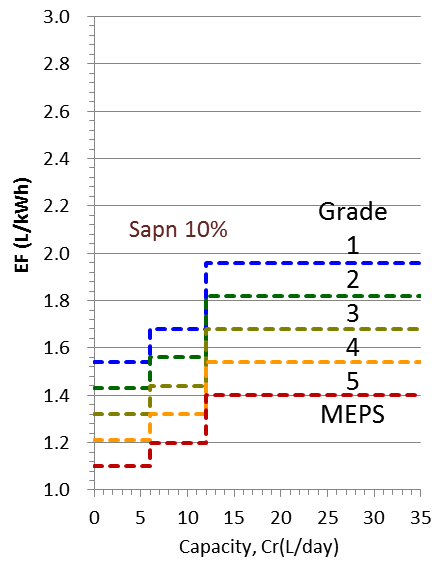 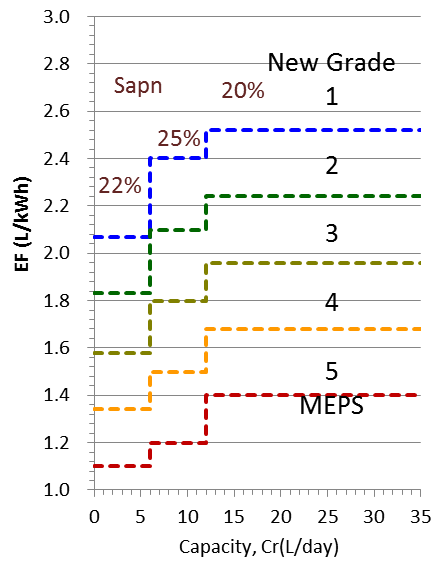 Current Program (2010~2017)
Revised Program (2018~)
Dehumidifier
Market share for new Grade 1 & Grade 2 of revised energy efficiency rating standard in Chinese Taipei
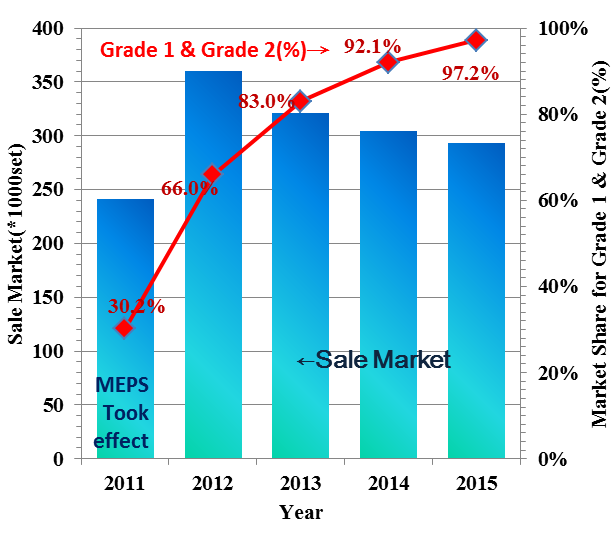 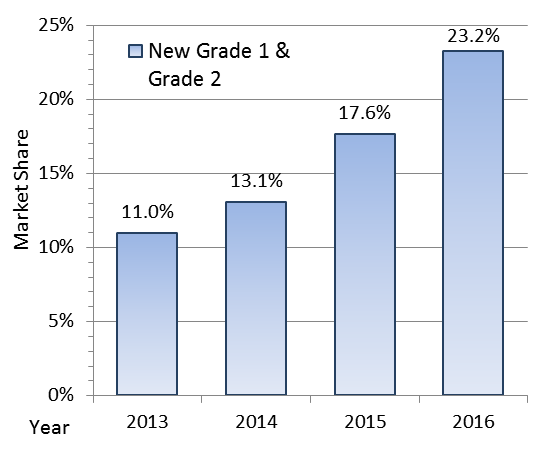 Revised Program (2018~)
Current Program (2010~2017)
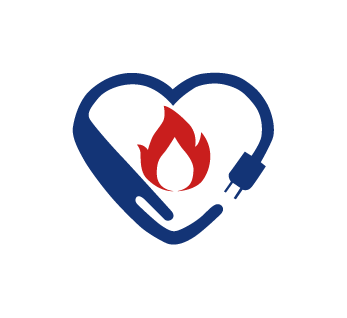 Energy Conservation Labeling
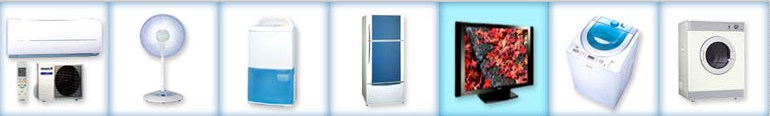 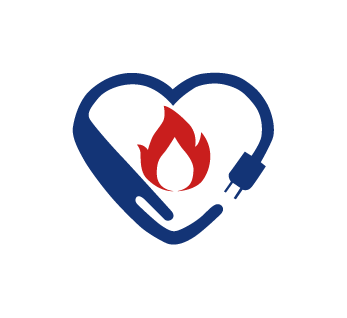 High bay Luminaire
Scope of Application:
Ordinary downward-projecting type of suspended or ceiling-mounted lamps that have been verified by this Office, and the rated total light flux should be over 4,000 lumen (lm).
Comply with CNS 14335 and CNS 14115
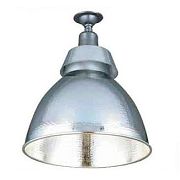 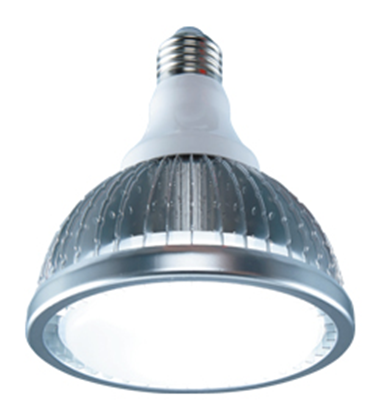 History:
Announced on Sep. 10,2016. Valid until Feb. 01, 2017
Requirement:
The tested energy efficiency value shall be over 95% of the indicated value and shall meet the following requirements: 
Tested Energy Efficiency Value (lm/W) = Tested Total Light Flux (lm) / Total Input Power (W)
Where the total light flux of the lamp is below 20,000lm, then it shall be over 110.0 (lm/W) 
Where the total light flux of the lamp is more than 20,000lm, then it shall be over 80.0 (lm/W)
Other generality requirements
[Speaker Notes: S/MH=spacing-to-mounting height ratio 距工作面安装高度]
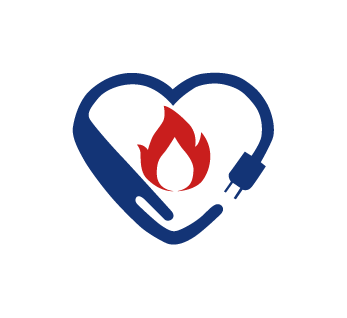 Downlights and Recessed luminaires
Scope of Application:
Conform to CNS 14335, 14115 and 15592 or other standards approved 
Downlights: ceiling mounted or downward hanging light with barrel or column looks
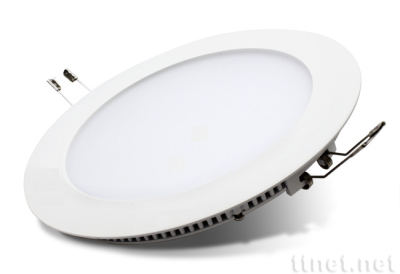 History:
Announced on Mar. 23, 2017. Valid until May 01, 2018
Requirement:
The tested energy efficiency value shall be over 95% of the indicated value and shall meet the following requirements: 
Tested Energy Efficiency Value (lm/W) = Tested Total Light Flux (lm) / Total Input Power (W)
Actual luminaire efficiency value: 95% or more than the rating and greater than 110.0 (lm/w).
Other generality requirements
[Speaker Notes: S/MH=spacing-to-mounting height ratio 距工作面安装高度]
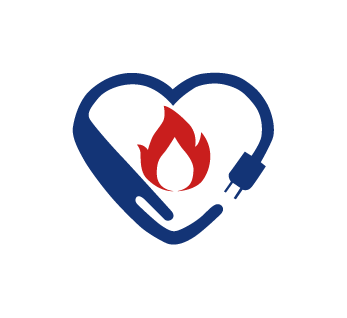 Electric Refrigerator/Freezer
(Fan-type refrigerator-freezer , Direct cooling-type , Refrigerator only)
Introduction:
The test conditions and method for measuring the Energy Factor (E.F.) shall meet the requirements of the CNS 2062.
History:
Revision Promulgated and in effected May 31, 2017.
Efficiency Criteria (~New Grade 1 & 2 for Energy efficiency grade labeling )
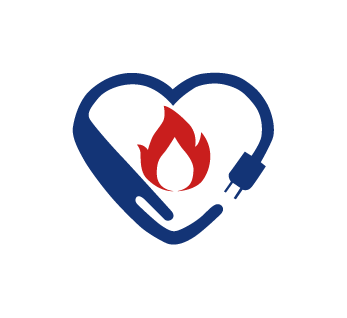 Dehumidifier
Introduction:
The test conditions and method for measuring the Energy Factor (E.F.) shall meet the requirements of the CNS 12492.
History:
Revision Promulgated and in effected May 24, 2017.
Efficiency Criteria (~New Grade 1 & 2 for Energy efficiency grade labeling )
Thank you for your attention